Financial Analysis ofGeneral MotorsBy: Anthony Broaddus & Colin RoachBAD 63037Summer 2011
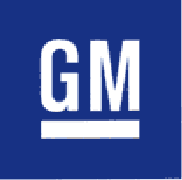 William “Billy” Durant founded the General Motors Company (GM) on   September 16, 1908. He manufactured  horse-drawn vehicles in Flint, MI. 


 GM only consisted of the Buick Motor Company at first, but acquired    Oldsmobile, Cadillac, and Oakland (Pontiac).


 A company named Opel joined GM in 1929 with their signature vehicle the Opel-Patent-Motorwagen System Lutzmann.
It’s market sectors include Brazil, Canada, China, Germany,
 Italy the United States ,and the United Kingdom.
GM is headquartered at 300 Renaissance Center in Detroit, Michigan. . GM has 205,000 full-time employees worldwide.


They are classified as members of the Consumer Goods Sector within the specific Industry of Auto Manufacturers-Major Category
GM (NYSE:GM, TSX: GMM), consists of three principle segments:

General Motors is a global automaker which brands include Baojun, Buick, Cadillac, Chevrolet, GMC, Daewoo, Holden, Opel, Isuzu, Vauxhall, Jiefang, FAW, and Wuling.

 The business consists of consumer retail sales, fleet, rental, and leasing of cars and trucks. They also sale and lease to government organizations.  

   OnStar is a safety, security, and information  service sold to 
    the public.

    The General Motors Financial Company Inc. purchase
      automobile finance contracts for vehicles purchased from
      franchised and independent dealerships.
General Motors Executive structure includes:

Mr. Daniel F. Akerson , 62Chairman, Chief Exec. Officer and Chairman of Exec. Committee 

Mr. Thomas G. Stephens P.E., 62Vice Chairman and Global Chief Technology Officer

Mr. Stephen J. Girsky , 49Vice Chairman of Corp. Strategy Bus. Devel. Global Product Planning & Global Purchasing & Supply Chain, Director, Member of Fin. & Risk Committee and Member of Public Policy Committee
Mr. David Nick Reilly , 62VP and Pres of Gen. Motors Europe Operations

Mr. Daniel Ammann , 39Chief Financial Officer and Sr. VP
General Motors Mission Statement: 
"G.M. is a multinational corporation engaged in socially responsible operations, worldwide. It is dedicated to provide products and services of such quality that our customers will receive superior value while our employees and business partners will share in our success and our stock-holders will receive a sustained superior return on their investment." 

General Motors Vision Statement: 
"Over the past 100 years, GM has been a leader in the global automotive industry. And the next 100 years will be no different. GM is committed to leading the industry in alternative fuel propulsion." 
"GM’s vision is to be the world leader in transportation products and related services. We will earn our customers’ enthusiasm through continuous improvement driven by the integrity, teamwork, and innovationof GM people." 
"Over the past 100 years, GM has been a leader in the global automotive industry. And the next 100 years will be no different. GM is committed to leading the industry in alternative fuel propulsion."
Financial Statement Analysis
2008 – 2010 Global Financial Downturn
U.S. Government took control 
60% ownership
Old GM  New GM
November 2010 IPO
2010 – 50% rise in quarterly earnings
Vertical/Horizontal Analysis
Market Analysis
Liquidity and Efficiency/Comparison Analysis
Solvency Analysis
Conclusion / Past Quarter
In the first quarter of 2011, Gm showed 3.2 billion in earnings in the first quarter, a number that was inflated by 1.5 billion because of the sale of their interests in Delphi Automotive and Ally Financial (fixed asset turnover-Plant, property, and equip.).
During that time Ford gained a half a point in market share and made 36% more money while GM lost a half a point in market share.   
GM and its biggest investor, the U.S. Treasury, expanded the initial sale of common equity plus preferred stock, but have tumbled since then.
 Gm wanted to buy back shares from the Treasury department, but sources say they are reluctant to sell because the price is so low and they don’t want it to appear that GM is getting a preferential treatment.